UiPathライセンスモデルのご案内(ライセンスプラン導入版)
2022.04
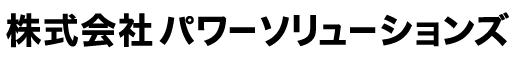 UiPath製品群のご紹介
従来からあるRPA製品群
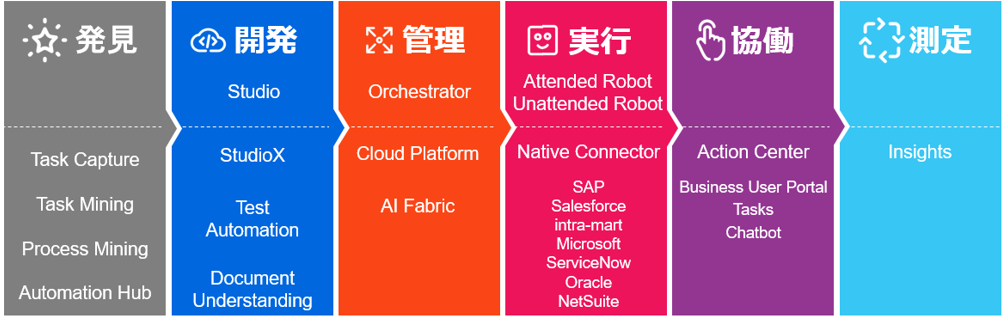 © 2022 Power Solutions,Ltd. All Rights Reserved
1
UiPathライセンスのプラン導入と切替えのご案内
フレックスプランの登場に伴い、契約可能なプランに変更が生じます
スタンダードプラン
レガシープラン
Flex Plan
フレックスプラン
Cloud Plan
クラウドプラン
On-Premises Plan 
オンプレプラン
NEW
Cloud Planからの移行対象
個別ライセンス購入で任意のデプロイメントの選択が可能(Automation Cloud/ Automation Suite/個別製品)
ユーザーライセンス (Named User)・ロボットライセンスに Orchestrator 利用権あり
現行の クラウドSKU がクラウドプランにカテゴリ化

フレックスプランと同等プランに
個別ライセンス購入で任意のデプロイメントの選択が可能
ユーザーライセンス (Named User)・ロボットライセンスに Orchestrator 利用権あり
現行の オンプレSKU がオンプレプランにカテゴリ化
デプロイメントは個別製品のみ(従前どおり)
ユーザーライセンス (Named User / Multiuser) ・ロボットライセンスに Orchestrator 利用権なし (従前どおり)
NEW
2
© 2022 Power Solutions,Ltd. All Rights Reserved
フレックスプラン　デプロイメント選択のご紹介
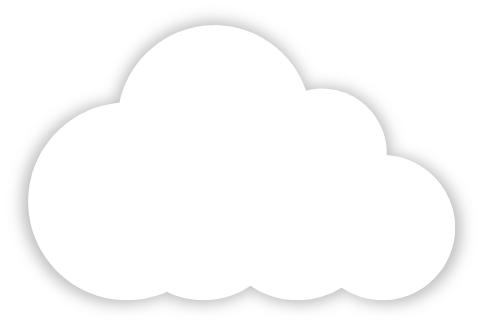 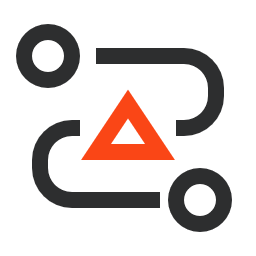 フレックスプランでは以下からデプロイメント(利用環境)を選択することが可能です
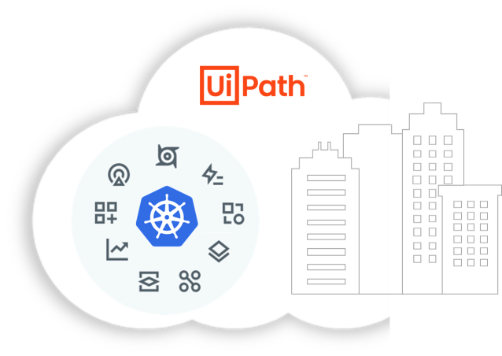 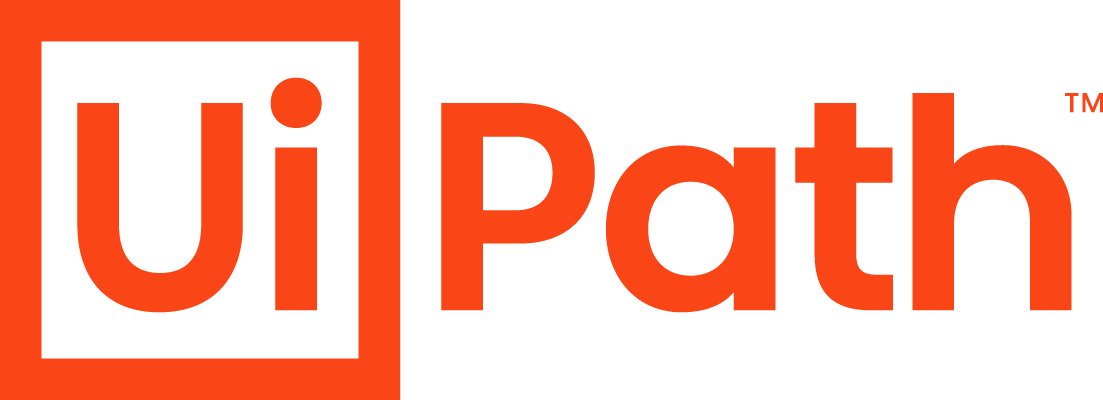 UiPathライセンスの種類
3
© 2022 Power Solutions,Ltd. All Rights Reserved
ユーザーライセンス
ユーザー別 スイートライセンスとは
・ユーザー別：ユーザー毎に必要なライセンスをご契約頂きます(Named User) 。
・スイートライセンス：ユーザー毎の利用形態に応じた統合型ライセンスとなります。利用可能なプロダクトの最新版はUiPathライセンシングポリシーにてご確認下さい。

契約可能なユーザー別スイートライセンスと利用可能なプロダクトの例
実行
開発
ライセンス検討にあたっては前述のどのプランでの契約とするかも併せてご検討ください。
オンプレプランとFlexプランとでは価格が異なります。

※凡例 
TC：Task Capture(発見) 業務を記録して手順書やXamlファイルを作成できるツール
AR：Attended Robot(実行) 開発したワークフローを手動実行するためのロボット。アプリケーション名はUiPath Assistant
ST：Studio(開発) RPA開発者向けの多機能なワークフロー開発ツール、StudioXの上位互換
STX：StudioX(開発) 短期の習熟時間でシンプルなワークフローを開発できる開発ツール
© 2022 Power Solutions,Ltd. All Rights Reserved
4
4
UiPath Orchestratorのご紹介
管理
UiPath Orchestratorとは
　Robot / Studioの他UiPath RPA機能を集中管理するサーバー製品です。　貴社独自の環境をオンプレミスで構築/デプロイする他に、SAASとしてUiPathが管理・運営するAutomation Cloudをご利用頂くことが可能です。
ワークフロー管理
ロボットのトリガー/スケジュール実行(Unattended Robotの起動)
実行中のロボットの停止(Stop/Kill)
管理下のロボットへのワークフローの配布/最新化

セキュリティ/ガバナンス
操作監査(操作履歴)管理
アセット(ロボットが扱うへのログイン情報等)管理
ロボットの実行履歴の収集/表示
ロボット稼働状況の収集/分析
ライセンス集中管理

拡張機能
キュー/トランザクション管理
外部連携機能(RestAPI)
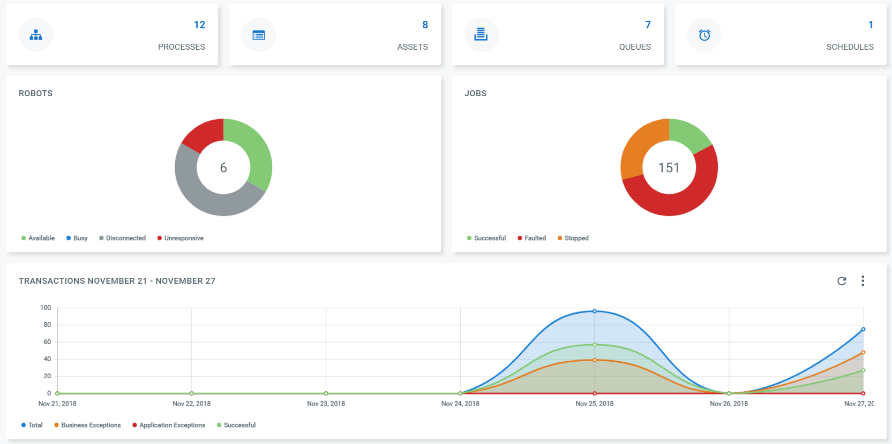 Orchestrator 管理ダッシュボード
© 2022 Power Solutions,Ltd. All Rights Reserved
5
開発ツール(UiPath Studioファミリー)
開発
開発ライセンスはRobotで実行するシナリオ(ワークフロー)を作成します。
開発ツール一覧
ライセンス別　ご利用頂けるStudio製品
StudioX
StudioX
Studio
© 2022 Power Solutions,Ltd. All Rights Reserved
6
UiPath Studioのご紹介
開発
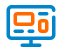 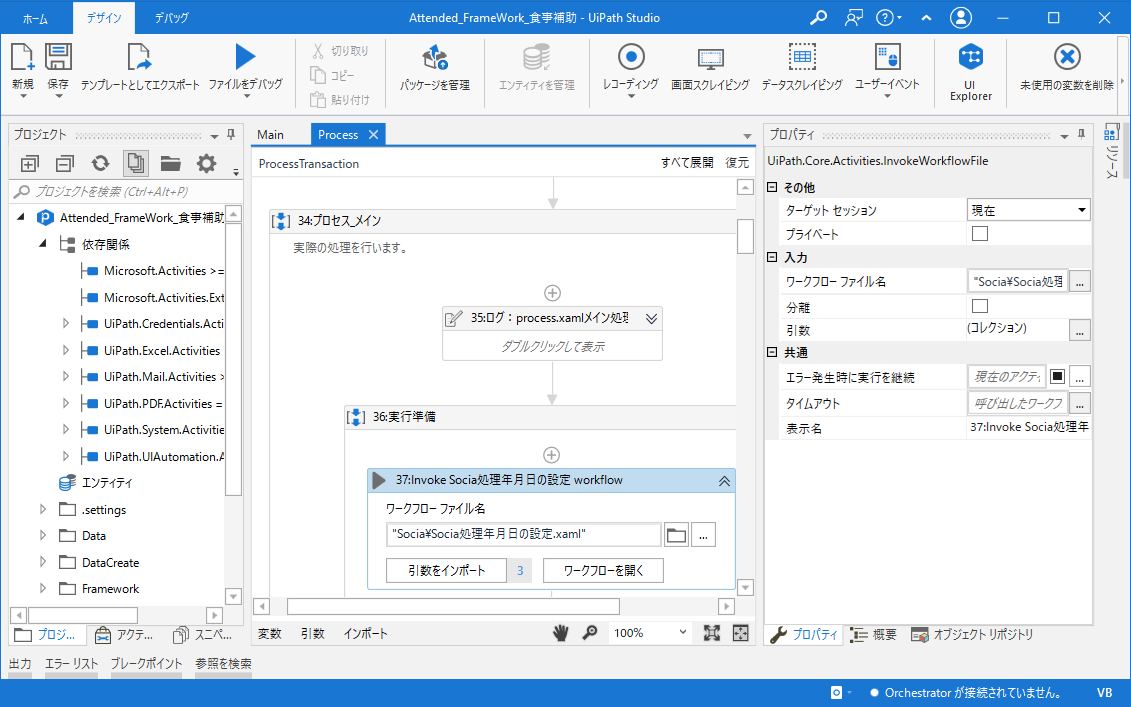 ユーザーフレンドリーなUIでありながら、高度な自動化が可能
シーケンスの他にフローチャート、ステートマシーンを使用し、複雑な条件分岐にも対応
プロジェクトを複数のXamlファイルで構成し、オブジェクト指向での開発が可能
StudioXで作ったワークフローも編集可能
機能概要
活用のメリット
ここが便利！
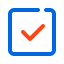 部品化を活用して効率的な大規模開発が可能
複雑かつ大規模な作業の自動化が可能
幾つものアプリケーションをまたぐ業務の自動化
直感的に操作可なインターフェイス＆高機能
例外処理を組み込んだ複雑な処理分岐を持つワークフローの開発が可能
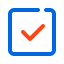 © 2022 Power Solutions,Ltd. All Rights Reserved
7
StudioXのご紹介
開発
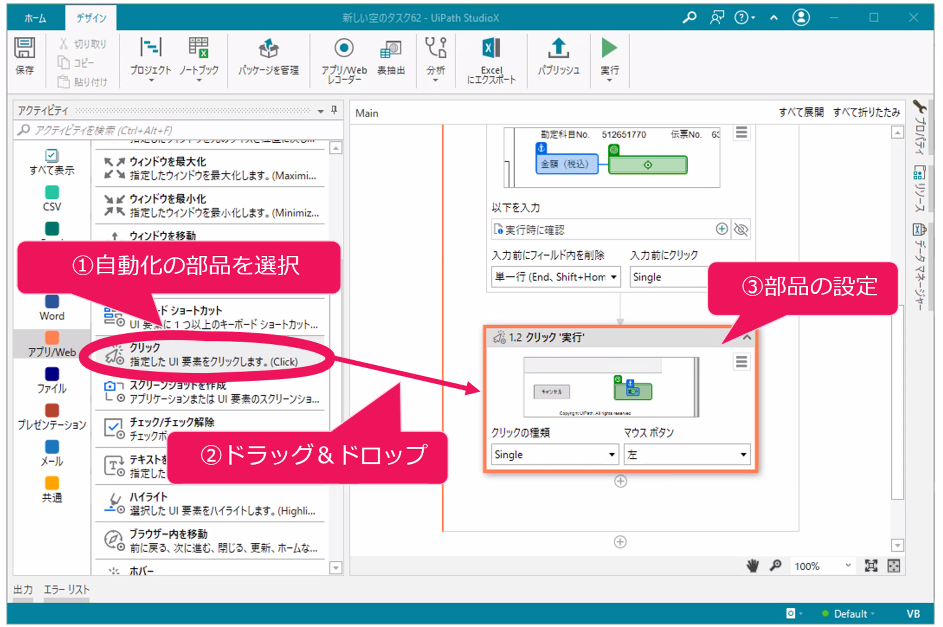 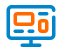 Studio の利用者層を広げる簡易な操作性
Excelに直接操作可能
Studio にアップグレードして、より高度なワークフロー開発も可能
機能概要
活用のメリット
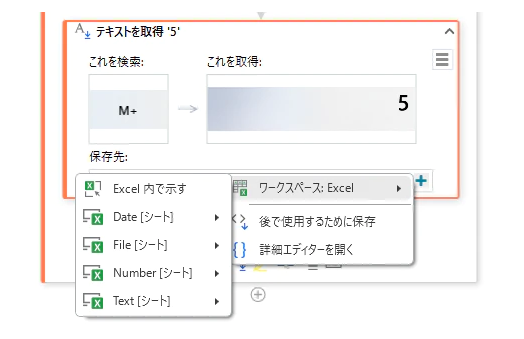 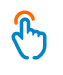 ここが便利！
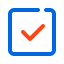 VB.NETの知識がなくてもワークフローが作成可能
単純な作業の自動化にフォーカス
Office アプリの自動化にシームレスに対応​
簡単に操作可能な簡素化されたインターフェイス
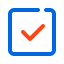 Excel連携のための「Excelアドイン」が利用可能
© 2022 Power Solutions,Ltd. All Rights Reserved
8
StudioX Studioの機能比較
開発
© 2022 Power Solutions,Ltd. All Rights Reserved
9
UiPath RPA製品の非ユーザー別ライセンス
ユーザー別スイートライセンス以外のライセンスの例
管理
実行
発見
測定
© 2022 Power Solutions,Ltd. All Rights Reserved
10
オンプレミス版Orchestrator
管理
オンプレミス環境でOrchestrator機能を利用するためにはサーバー環境のご用意(Cloudサーバー可)と、
オンプレプランのOrchestratorライセンス or Flexプランのライセンス購入が必要です。
① Orchestrator(Webサーバー)
② Database
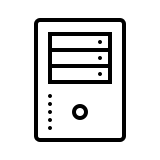 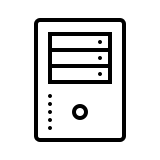 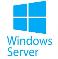 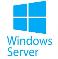 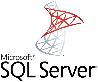 Windows server 上に Orchestratorをインストール
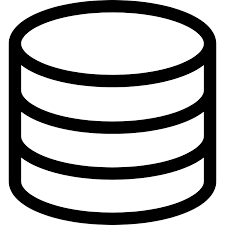 オンプレプランのOrchestratorライセンスの種類と説明
© 2022 Power Solutions,Ltd. All Rights Reserved
11
クラウド版Orchestrator(UiPath Automation Cloud)
管理
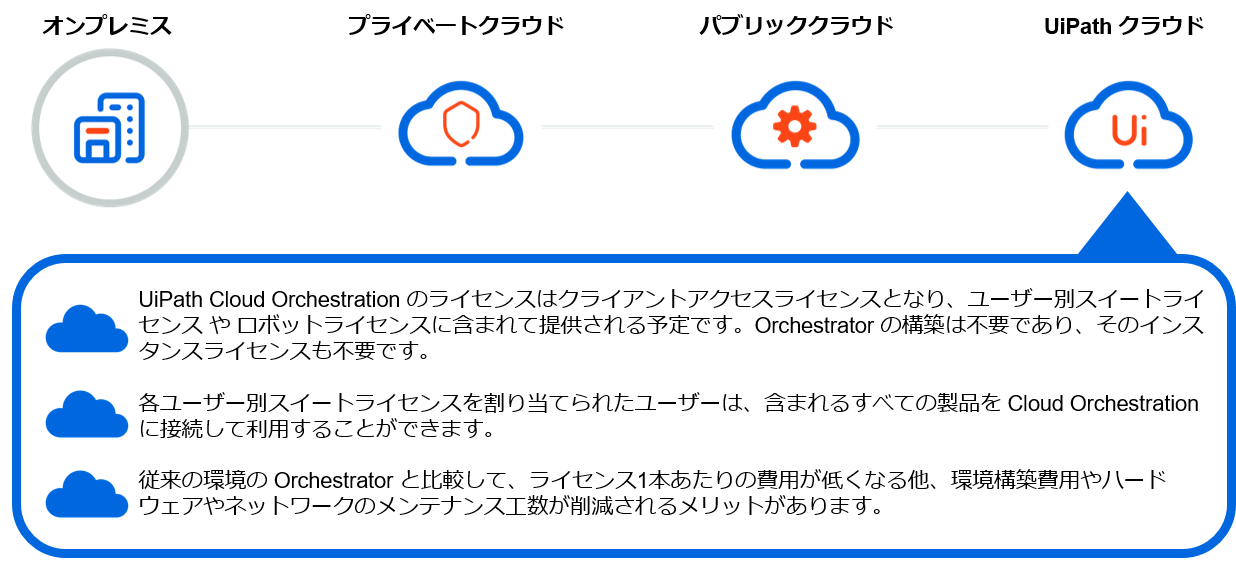 © 2022 Power Solutions,Ltd. All Rights Reserved
12
UiPath Robot
実行
RobotはStudioで作成したxamlファイル(Robot向けに処理を記述したファイル)を
実行するためのライセンスです。
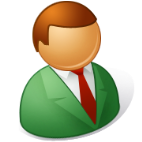 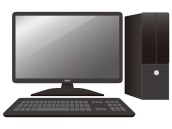 xaml
実行
Robot
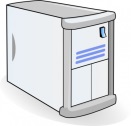 （XXXX.XX\UiRobot.exe /file “パス\起動処理.xaml）
© 2022 Power Solutions,Ltd. All Rights Reserved
13
UiPath デプロイメント別提供製品
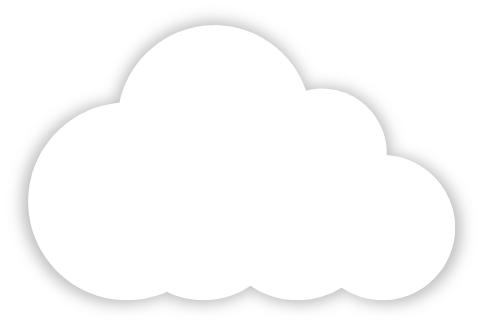 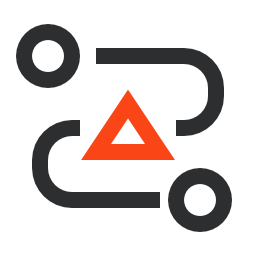 個別製品
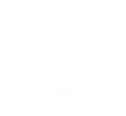 発見
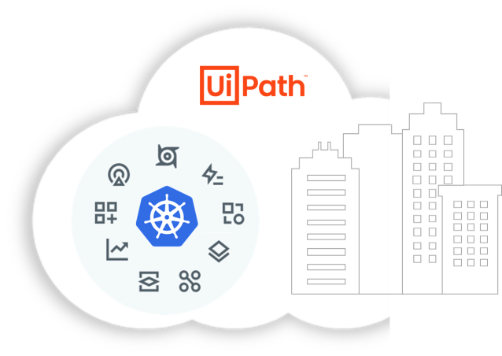 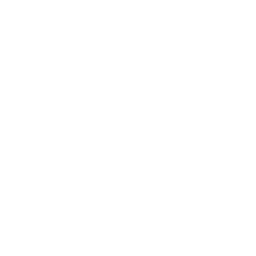 開発
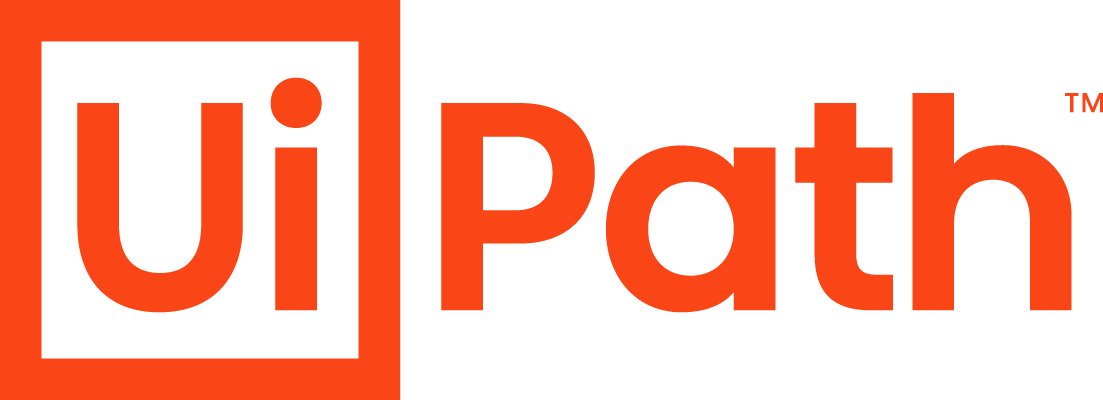 Automation Suite
Automation Cloud
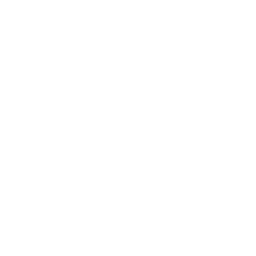 管理
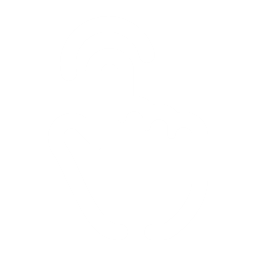 協働
*将来提供予定
2022年3月現在
UiPath Customers Only
14
© 2022 Power Solutions,Ltd. All Rights Reserved
オンプレプラン - ユーザーライセンスの一覧
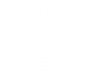 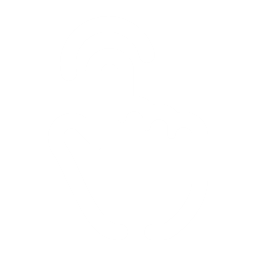 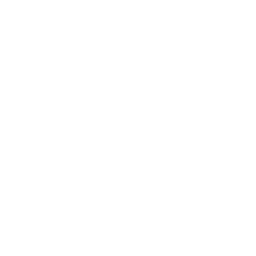 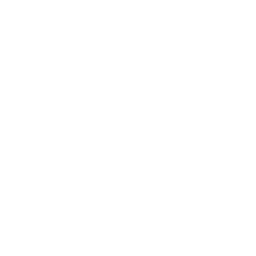 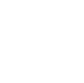 発見
開発
協働
管理
実行
Studio
Studio
StudioX
StudioX
Task Capture
Test Manager User
Attended Robot
Action Center
Automation Developer
Citizen Developer
Task Capture
StudioX
Attended Robot
Action Center
Attended
Task Capture
Attended Robot
Action Center
Task Capture
Task Capture
Tester
Task Capture
Test Manager User
PM Dev
PM Biz User
Process Mining Developer
Test Manager User
Attended Robot
Action Center
Process Mining Business User
Action Center
Task Capture
Action Center
※Test Manager / Process Mining 利用には別途 プラットフォーム SKU 購入前提
15
© 2022 Power Solutions,Ltd. All Rights Reserved
オンプレプラン - ロボットライセンス
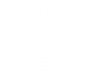 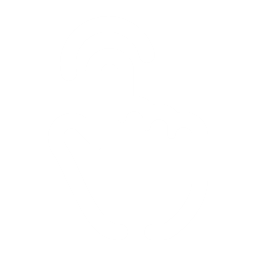 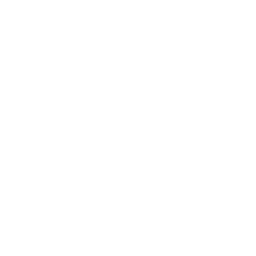 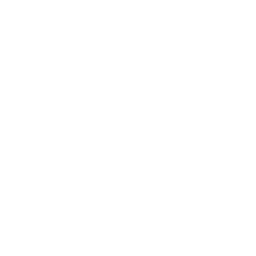 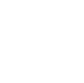 発見
開発
協働
管理
実行
特定のユーザーに紐づかず、稼働するランタイムごとに割り当てされ利用されるライセンス
Orchestrator (Windows MSI) 環境での利用が前提*
Unattended Robot
Unattended Robot
Non-Production Robot
Test Robot
Unattended Robot- Test
Non-Production Robot
Non-Production Robot
Robot - NonProduction
*別途 Orchestrator プラットフォーム SKU 購入前提
16
© 2022 Power Solutions,Ltd. All Rights Reserved
フレックスプラン - ユーザーライセンスの一覧
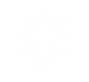 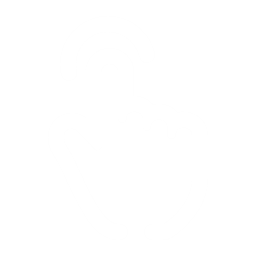 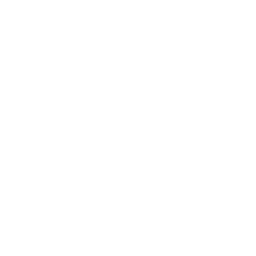 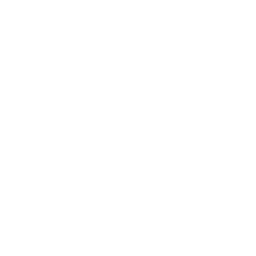 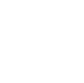 発見
開発
協働
管理
実行
Flex-Automation Developer
Studio
Studio
Orchestrator
Orchestrator
Task Capture
Attended Robot
StudioX
StudioX
Test Manager
Test Manager
Integration Service
Integration Service
Data Service
Data Service
Action Center
Flex-Citizen Developer
Task Capture
Attended Robot
Apps
Action Center
StudioX
Flex-Attended
Apps
Integration Service
Task Capture
Integration Service
Attended Robot
Action Center
Test Manager
Task Capture
Apps
Flex-Tester
Action Center
Flex-Process Mining Developer
Attended Robot
Apps
Task Capture
Orchestrator
Orchestrator
Task Capture
PM Biz User
Data Service
Data Service
PM Dev
Flex-Process Mining Business User
Action Center
Flex-Action Center
Action Center
Orchestrator
Task Capture
Apps
17
© 2022 Power Solutions,Ltd. All Rights Reserved
フレックスプラン – ロボットライセンス
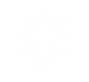 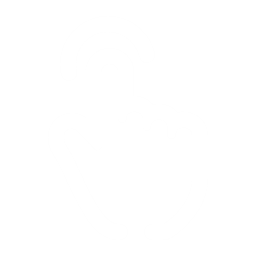 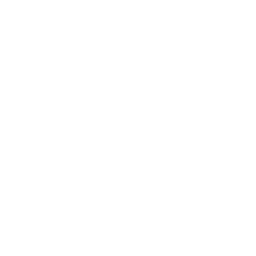 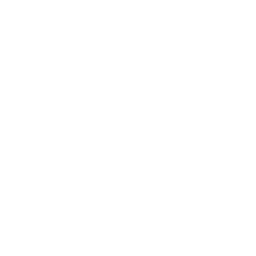 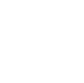 発見
開発
協働
管理
実行
特定のユーザーに紐づかず、稼働するランタイムごとに割り当てされ利用されるライセンス
Orchestrator 環境(Cloud/Automation Suite/スタンドアロン Orchestrator）での利用が前提
Unattended Robot
Flex-Unattended Robot
Integration Service
Orchestrator
Non-Production Robot
Flex-Unattended Robot- Test
Test Robot
Integration Service
Orchestrator
Non-Production Robot
Flex-Unattended Robot - NonProduction
Integration Service
Orchestrator
Non-Production Robot
※ Integration Service （Cloud 限定）
18
© 2022 Power Solutions,Ltd. All Rights Reserved
フレックスプランリリースに伴う留意点
19
© 2022 Power Solutions,Ltd. All Rights Reserved